Priority areas for the service
Defined workstreams / projects / programmes for 24-25
Trust Strategic Objective
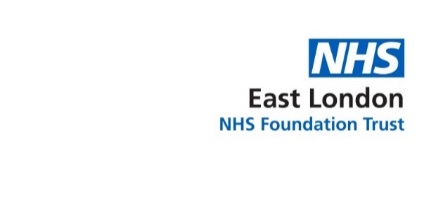 Partnership, coproduction
Maintain support to Operations through existing MHL governance, strengthened MHA/MCA KPI reporting and improved frontline connection
Improved Population Health
Give the MCA function some stability in terms of resources and mission
New service development
Service user outcomes
Appoint new Associate Hospital Managers and improve timeliness of AHM Reviews
Improved Experience of Care
Staff and service user wellbeing
Strengthen MHL training strategy including local inductions
Mental Health Law Department 2024/25 Annual Plan Priorities
Digital First
Further develop digital MHL solutions to support Operations and overall governance
Access, Demand, Capacity
Support MHLD frontline to deliver effective service (via training, clearer JDs/SOPs, better IT, resource deployment)
Improved Staff Experience
Strengthen MHL communication strategy
Workforce, equality, diversity
Estates
Re-introduce MHA and MCA audit cycles
Improved Value
Bids and contracts, commissioning, value
Sign off MHA Admin SLAs with partner acute trusts
Annual plan for 2024-25: Team/service: Mental Health Law Department
*quarterly milestones currently being agreed